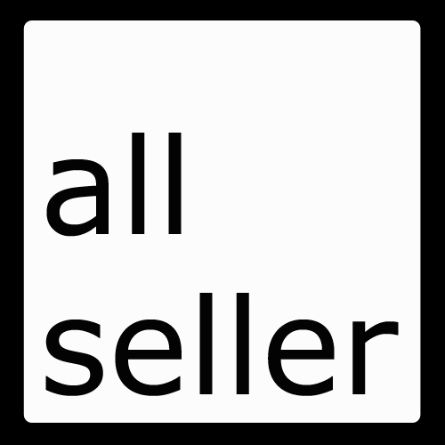 Крупнейшие Маркетплейсы россии
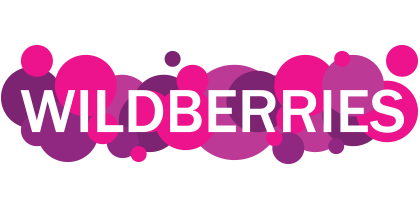 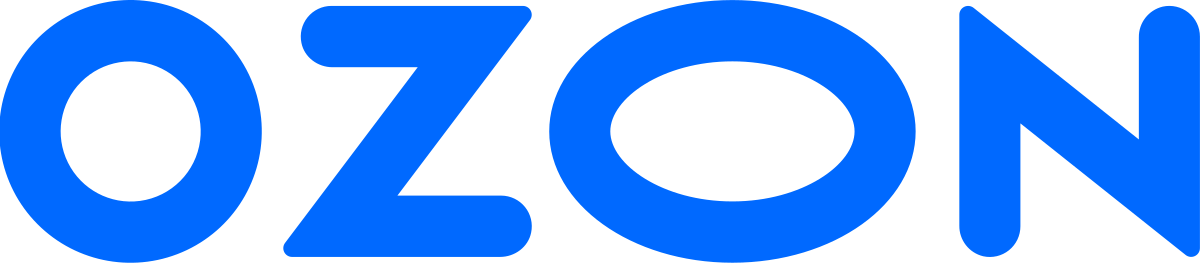 В ЧЕМ РАЗНИЦА?
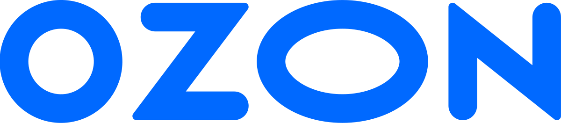 ОРГАНИЗАЦИОННО-ПРАВОВАЯ ФОРМА
ООО, ИП
ООО, ИП, Самозанятость
КОМИССИИ
5-20%
5-18%
СРОКИ ВЫПЛАТ
1 РАЗ В 2 НЕДЕЛИ
1 РАЗ В НЕДЕЛЮ
ПРОДВИЖЕНИЕ
- АКЦИИ WB
- ЦЕНА «ДО» И «ПОСЛЕ»
- АКЦИИ OZON
- АКЦИИ ПРОДАВЦОВ
- РЕКЛАМНЫЕ КАМПАНИИ
- ЦЕНА «ДО» И «ПОСЛЕ»
- ВИТРИНА
- ТОВАРНЫЕ РЕКОМЕНДАЦИИ
- ОТЗЫВЫ ЗА БАЛЛЫ
- OZON.PREMIUM
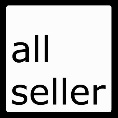 2
ВХОД НА OZON
РЕГИСТРАЦИЯ НА ПОРТАЛЕ ПОСТАВЩИКОВ SELLER.OZON.RU И ДОБАВЛЕНИЕ ИНФОРМАЦИИ О КОМПАНИИ
ПОДКЛЮЧЕНИЕ ЭДО
ДОБАВЛЕНИЕ ТОВАРОВ НА ПОРТАЛ
ОТГРУЗКА
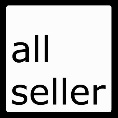 3
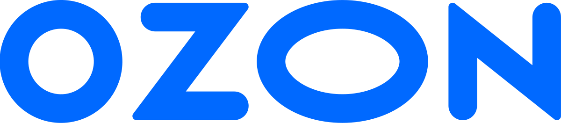 РЕГИСТРАЦИЯ НА ПОРТАЛЕ ПОСТАВЩИКОВ SELLER.OZON.RU
ООО
ИП
Свидетельство ОГРНИП (или лист записи ЕГРИП).

Свидетельство ИНН.

Паспорт ИП (два разворота в одном файле — с фотографией и регистрацией).
Свидетельство ОГРН (или лист записи ЕГРЮЛ).

Свидетельство ИНН.

Устав компании с отметками налогового органа о регистрации.

Решение или приказ о назначении генерального директора.
Если вы работаете по упрощенной системе налогообложения, то необходимо загрузить Уведомление о переходе на УСН с отметкой налоговой инспекции или Информационное письмо, свидетельствующее о праве применения УСН (по форме № 26.2-7)
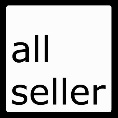 4
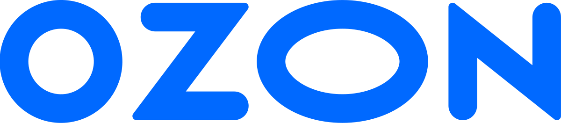 ПОДКЛЮЧЕНИЕ ЭДО
Электронный документооборот (ЭДО) нужно подключить, чтобы:

- Создавать заявки на поставку.
- Получать закрывающие документы.

Вы можете подключить системы, с которыми Ozon работает напрямую — СФЕРА Курьер и Контур.Диадок.

Если вы уже работаете в другой системе ЭДО вы можете настроить роуминг между вашей системой и Контур.Диадок или СФЕРА Курьер
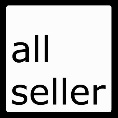 5
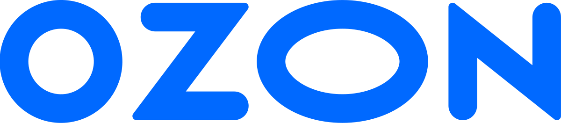 ДОБАВЛЕНИЕ ТОВАРОВ НА ПОРТАЛ
Добавление товаров через XLS шаблон.

Добавление товаров по одному в личном кабинете.

Добавление товаров, которые уже продаются на Ozon.ru
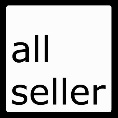 6
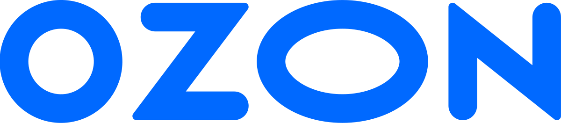 ОТГРУЗКА
Добавить заявку на поставку.

Сформировать и отправить УПД через систему ЭДО.

Выбрать дату и время поставки.

Упаковать товар.

Подготовить сопроводительные документы.

Привезти товар в выбранное время и передать его на склад Ozon.
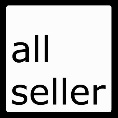 7
ВХОД НА WILDBERRIES
РЕГИСТРАЦИЯ НА ПОРТАЛЕ ПОСТАВЩИКОВ PARTNERS.WB.RU
ДОБАВЛЕНИЕ ИНФОРМАЦИИ О КОМПАНИИ И ЗАГРУЗКА ДОКУМЕНТОВ
ДОБАВЛЕНИЕ ТОВАРОВ НА ПОРТАЛ
ОТГРУЗКА
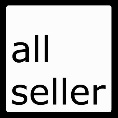 8
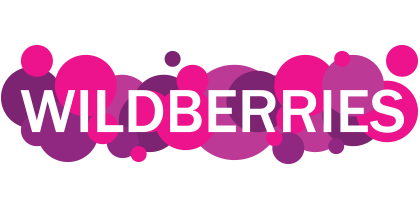 РЕГИСТРАЦИЯ НА ПОРТАЛЕ ПОСТАВЩИКОВ PARTNERS.WB.RU ДОБАВЛЕНИЕ ИНФОРМАЦИИ О КОМПАНИИ И ЗАГРУЗКА ДОКУМЕНТОВ
ООО
ИП
Свидетельство ОГРН (или лист записи ЕГРЮЛ).

Свидетельство ИНН.

Устав компании с отметками налогового органа о регистрации.

Решение или приказ о назначении генерального директора.
Свидетельство ОГРНИП (или лист записи ЕГРИП).

Свидетельство ИНН.

Паспорт ИП (два разворота в одном файле — с фотографией и регистрацией).

Фото с разворотом паспорта
САМОЗАНЯТЫЙ
Справка о постановке на учет
Скан паспорта
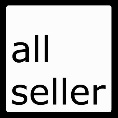 9
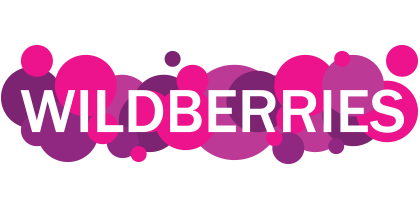 ДОБАВЛЕНИЕ ТОВАРОВ НА ПОРТАЛ
Добавление товаров через XLS шаблон(спецификация). Имеется возможность заполнение спецификации в веб-интерфейсе, а также в Excel.

Добавление товаров по одному в личном кабинете(спецификация NEW).
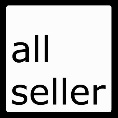 10
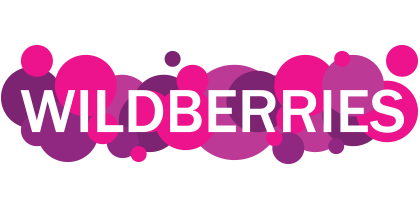 ОТГРУЗКА
Добавить Заказ на поставку, путем загрузки заполненного шаблона.

Выбрать склад и дату поставки.

Упаковать товар.

Подготовить сопроводительные документы.

Привезти товар в выбранное время и передать его на склад WB.
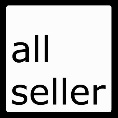 11
ПЛЮСЫ ПЛОЩАДОК
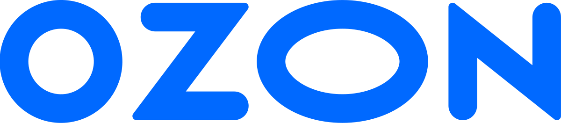 Широкие возможности продвижения

Расширенная аналитика

Возможность изменения цен на товары

Возможность работы с технологическими 
партнерами(бесплатно для поставщиков)

Прозрачная система комиссий

Дружественный интерфейс портала
Упрощенная регистрация

Возможность продавать самозанятым

Более высокие объёмы продаж

Планируется открытие склада в нашем регионе

Дольше на рынке

Имеется пункт приема в Ярославле
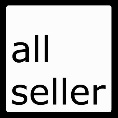 12
МИНУСЫ ПЛОЩАДОК
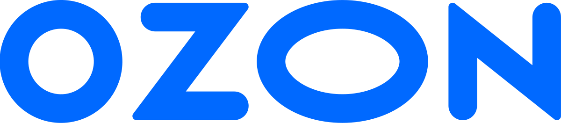 Отсутствует возможность выбрать склад

Более высокая стоимость доставки товара

Меньшая аудитория

Более длительный срок выплат

Более тщательный отбор продавцов
Высокая конкуренция

Обязательное участие в акциях

Большие недостачи при приемке

Более сложная работа с порталом

Невозможность изменения цен 
более чем на 10% в неделю
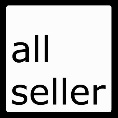 13
Вопросы?
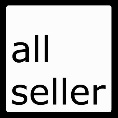 14